LHC status& 2009/2010 operations
Mike Lamont
for the extended LHC team
Contents
Consolidation – brief recall
Splices
Operational energies
Potential performance
Present status
Plans for 2009-2010
7-9-09
LHC status - CMS week
2
Consolidation 1/2
Besides the major effort required to repair sector 34… 
Major upgrade of the quench protection system
Protection of all main quadrupole and dipole joints (0.3 mV threshold).
High statistics measurement accuracy to < 1 nΩ.
Installation of > 200 km of cables, production of thousands of electronic boards. >> protection against similar issues in the future.

 Massive measurement campaign to identify bad splices
Calorimetric methods (~ 40 nΩ) to identify possible bad cells
High precision voltage meas. (~ 1 nΩ) to identify problematic splices
Improved active protection
Diagnostics
07-09-09
LHC status - CMS week
3
Consolidation 2/2
Mitigation of collateral effects in case of problems:
Additional release valves (“DN200”)
Improvement of the pressure relief system to eventually cope with maximum He flow of 40 kg/s in the arcs (maximum conceivable flow) 
 Installation completed in 4 sectors (1-2, 3-4, 5-6, 6-7) 
 Also done for Inner triplets, Standalone Magnets and  DFBs:  
Reinforcement of the quadrupole supports 
Arc quadrupoles (total 104 with vacuum barrier)
Semi-stand alone magnets
Inner triplet and DFBAs
Energy extraction times lowered
Faster discharge of the energy from circuits
Possible because of lower energy running
Mitigation of damage
7-9-09
LHC status - CMS week
4
Additional splice problem
The enhanced quality assurance introduced during sector 3-4 repair has revealed new facts concerning the copper bus bar in which the superconductor is embedded. 
The process of soldering the superconductor in the interconnecting high-current splices can cause discontinuity of the copper part of the bus-bars and voids which prevent contact between the super-conducting cable and the copper.
 	Danger occurs only in case of a quench
07-09-09
LHC status - CMS week
5
Stablizer problem
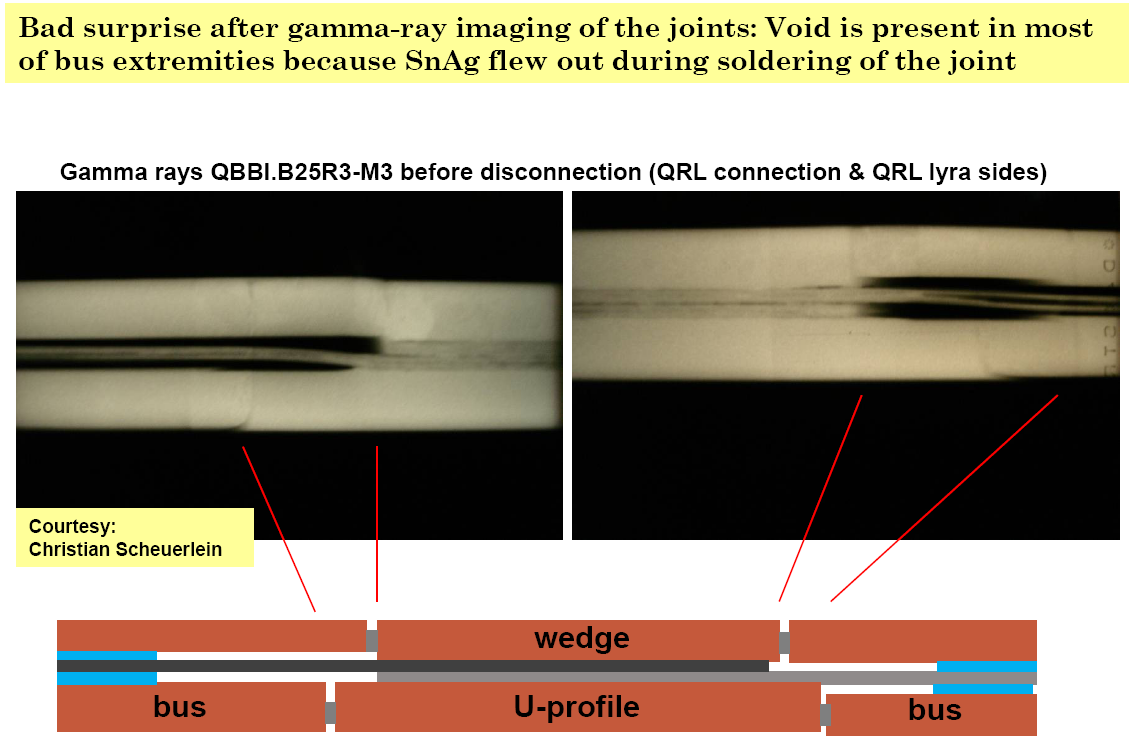 Bad electrical contact between wedge and U-profile with the bus on at least 1 side of the joint
Bad contact at joint with the U-profile and the wedge
7-9-09
LHC status - CMS week
6
Splices - summary
Bad splices
Resolution: calorimetry → 40 nΩ; electric → 1 nΩ
Two bad cases found in 6 sectors: 50 nΩ (1-2) and 100 nΩ (6-7); repaired. 
Two sectors still to be measured cold (4-5, 3-4)

Copper stabilizer problem
Measurements done in 6 sectors, missing 7-8 and 8-1
10 dipole (> 35 µΩ) and 10 quadrupole (> 80 µΩ) joints repaired
Lot of effort has gone into modeling the problem…
07-09-09
LHC status - CMS week
7
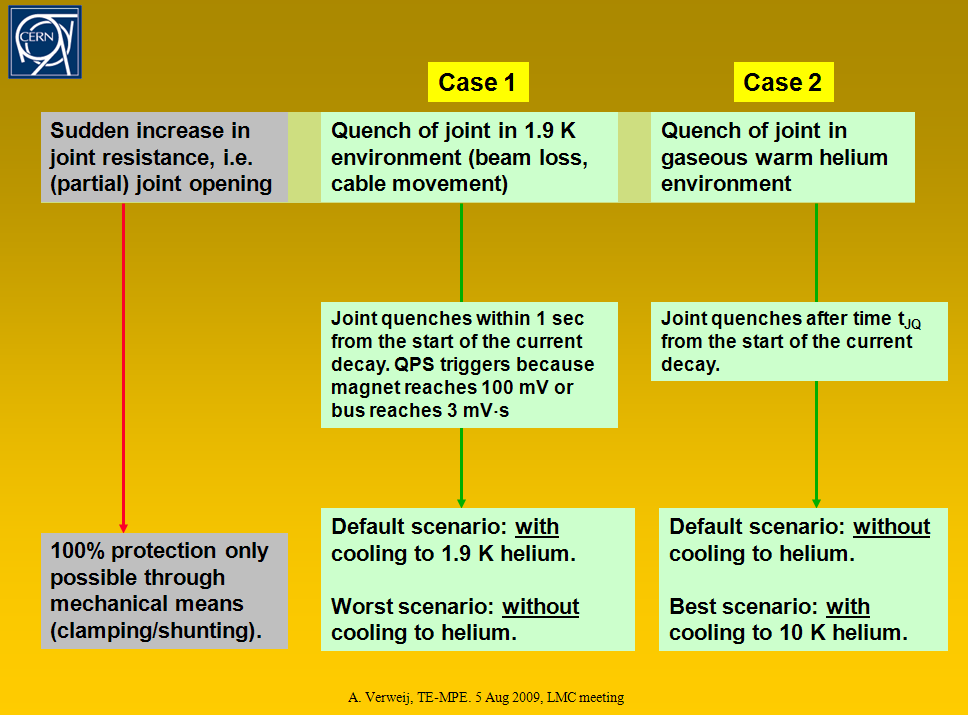 25/8/2009
LHC status - CMS week
8
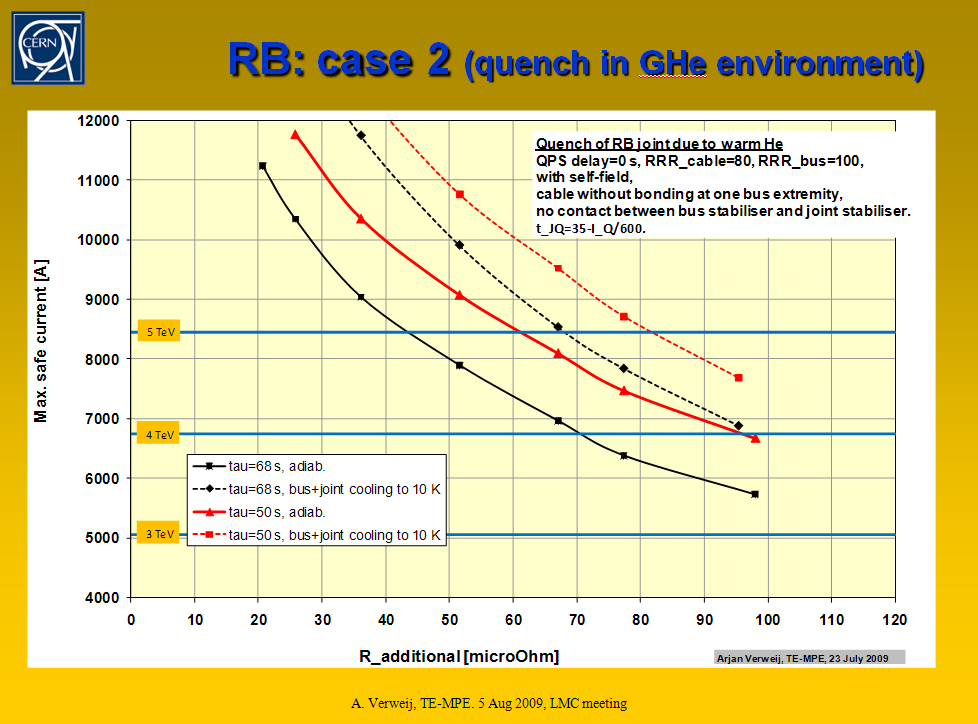 25/8/2009
LHC status - CMS week
9
Initial operating energy of the LHC
Operating at 3.5 TeV with a dipole energy extraction time of 50 s.
Simulations show that resistances of 120 micro-ohm are safe from thermal runaway under conservative assumed conditions of worst case conditions for the copper quality (RRR) and no cooling to the copper stabilizer from the gaseous helium

Decision:
Operation initially at 3.5 TeV  (energy extraction time of 50 s) with a safety factor or more than 2 for the worst stabilizers. 

Then operate at 4 – 5 TeV
7-09-09
LHC status - CMS week
10
Higher than 3.5 TeV?
Operating at 5 TeV com with a dipole energy extraction time of 68s
Simulations show that resistances of 67 µΩ are safe from thermal runaway under conservative assumed conditions of worst case conditions for the copper quality (RRR), and with estimated cooling to the stabilizer from the gaseous helium




Warm local measurements of the joint resistances in sector 45 (so-called local R16 measurement) revealed record surplus joint resistance of about 60 µΩ, caused by double joint fault on both sides of the SC splice 
Conservative estimates based on statistical analysis and the worse joints estimate a conservative maximum of ~ 90 µΩ
We have 2 sectors which have not been measured warm.
The essential question is “what is the maximum resistance we can “reasonably” expect in the unmeasured sectors?”
7-09-09
LHC status - CMS week
11
Higher than 3.5 TeV?
FRESCA
Validation of splice model in the lab
Testing fully instrumented bad splice in 1.9 K Helium 
Full re-analysis of previous measurements
Analysis of warm non-invasive dipole measurements
Statistical analysis of invasive warm “R16” measurements
Analysis of failure modes and of worse joints found in the six sectors measured 
Monitor carefully all quenches to gain additional information.
Behaviour (nQPS) – propagation times, current levels…
Likelihood with beam, confirmation of simulations
Experiments’ interest in increasing the energy is noted.
The jury is definitely out on this one - but we have some time.
7-9-09
LHC status - CMS week
12
3.5 TeV running - recall
Emittance goes down with increasing :

And so beam size:  

And thus luminosity increases with increasing   IF we can hold other parameters constant: 

However, because beam size goes as:

Lower energy:
 increased beam size – less aperture  higher *
 separation of beams in interaction regions drops – long range beam-beam
7-09-09
LHC status - CMS week
13
3.5 TeV limits
Ralph Assmann
Werner Herr
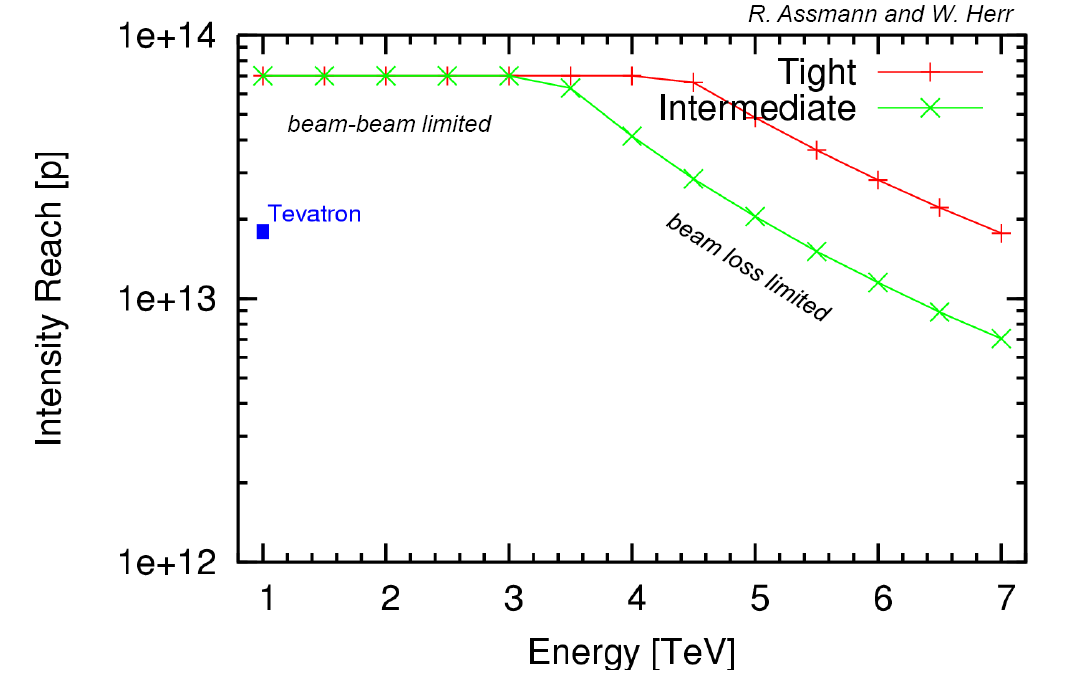 6 e13
7-09-09
LHC status - CMS week
14
Operation - assumptions
Given these constraints what can we do?
Fill length: 8 hours
Turnaround time: 5 hours
20 hours luminosity lifetime
30 day months. 
40% machine availability
Nominal crossing angle assumed for 50 ns.
Nominal transverse emittance
Total intensity limited to around 12% of nominal
No squeeze beyond 2 m. with 156 bunches, crossing angle off - conservative
7-09-09
LHC status - CMS week
15
Plugging in the numbers – 3.5 TeV
7-09-09
LHC status - CMS week
16
Possible evolution
Physics at 3.5 TeVbeta* = 2 mno crossing angle, 156 bunches
Step up in energy
Ramp, squeeze, ramp to 4-5 TeVbeta* = 2 mno crossing angle, 156 bunches
Ramp, squeeze at 4-5 TeVbeta* = 2 mcrossing angle, 50 ns
7-09-09
LHC status - CMS week
17
Step up in energy
Estimate: 4 weeks to re-establish physics
7-09-09
LHC status - CMS week
18
Plugging in the numbers with a step in energy
27-08-09
LHC status - CMS week
19
Caveats
Big error bars on these numbers
Bunch intensity/ Beam intensity
quench limit, beam lifetimes, parameter tolerances & control, emittance conservation through the cycle…
Cleaning efficiency of collimation versus quench limits
Note: we have already proved that we can quench a dipole with only ~2-3 e9 at 450 GeV
Operability: 
reproducibility, ramp, squeeze, beam lifetime, background, critical feedback systems
Machine availability: 
just about everything… include the injectors
Machine Protection
has to work perfectly
7-09-09
LHC status - CMS week
20
LHC status - today
A lot still going on out there: ELQA,  access doors, QPS…
7-09-09
LHC status - CMS week
21
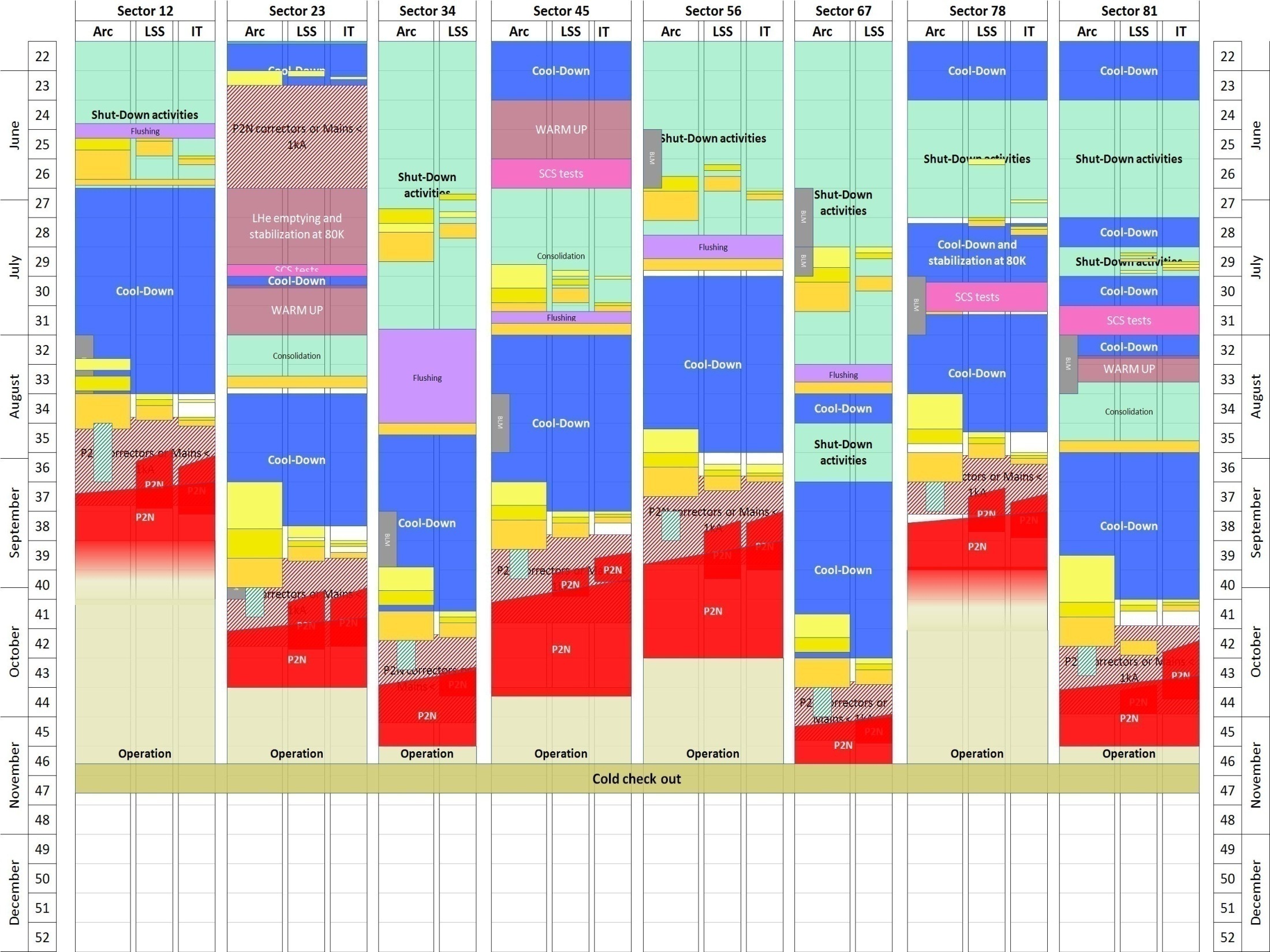 no shifts
2 shifts, 5 days
2 shifts, 7 days
2 shifts, 7 days
3 shifts, starting from Friday 18/9
General Schedule 24th, August 09
Hardware commissioning - NB
HWC phase 1
Limited current – no powering of main circuits – restricted access
HWC phase 2
Individual system tests of new QPS
Power main circuits to 6000 A (just over 3.5 TeV)
No access during powering in sector concerned and adjacent access zones

New Quench Protection System still to be installed and tested just about everywhere
First 54 crates finished testing last Saturday
7-09-09
LHC status - CMS week
23
2009 - injectors
Ions in the lines
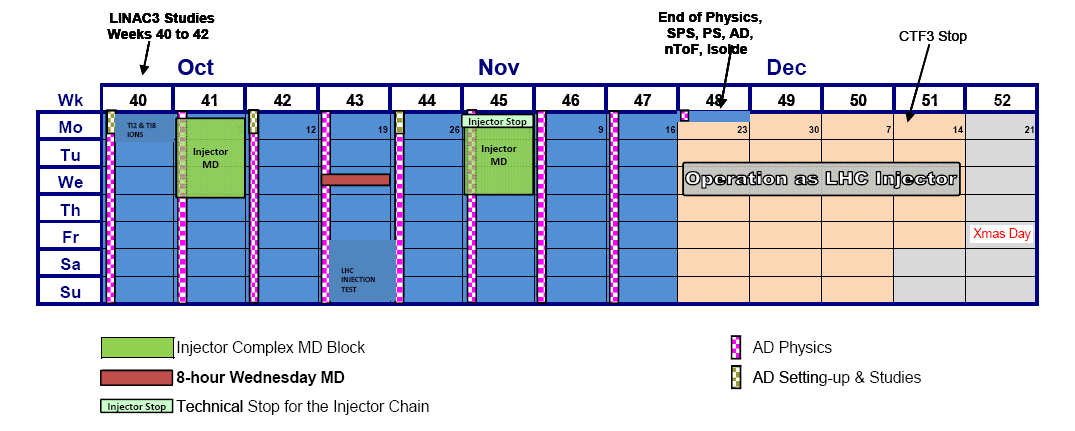 ± first LHC beam
Injection testSector 23 as first prioritySector 78 if part of 81 required is ready
7-09-09
LHC status - CMS week
24
Beam commissioning
Global machine checkout
Essential 450 GeV commissioning
Machine protection commissioning 1
450 GeV collisions
Ramp commissioning to 1 TeV
System/beam commissioning
Machine protection commissioning 2
3.5 TeV beam & first collisions
Full machine protection qualification
System/beam commissioning
Pilot physics
One month to first collisions
7-09-09
LHC status - CMS week
25
450 GeV collisions
Time limited: 3-4 shifts
No squeeze
Low intensity – machine protection commissioning unlikely to be very advanced.
~1 week after first beam
7-09-09
LHC status - CMS week
26
LHC 2009
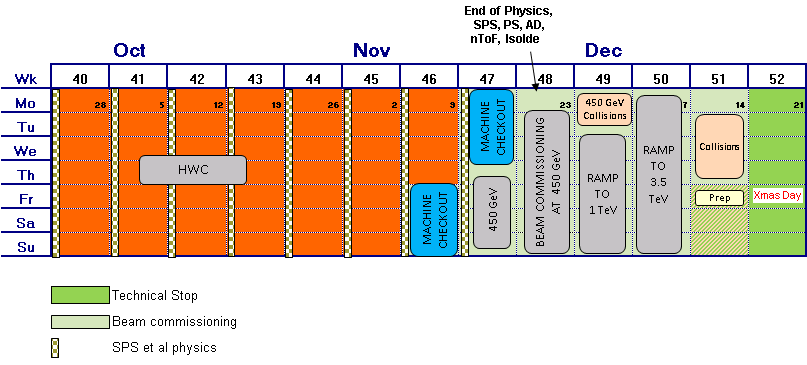 All dates approximate…
 Reasonable machine availability assumed
 Stop LHC with beam ~19th December 2009, restart ~ 4th January 2010
7-9-09
LHC status - CMS week
27
LHC 2010 – very draft
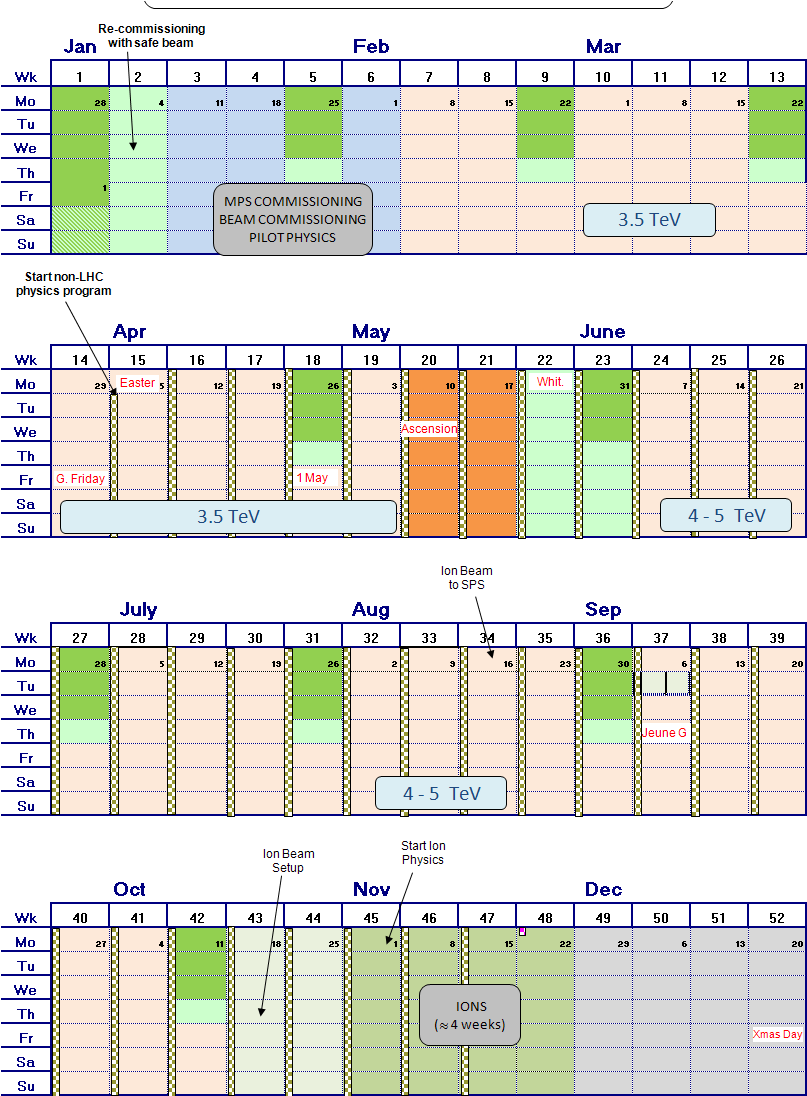 2009:
 1 month commissioning
 2010:
 1 month pilot & commissioning
 3 month 3.5 TeV
 1 month step-up
 5 month 4 - 5 TeV
 1 month ions
27-08-09
LHC status - CMS week
28
Conclusions
Splices remain an issue
Constraints of 3.5 TeV enumerated
Potential performance shown 
200 – 300 pb-1 seem reasonable
Step up in energy would take ~4 weeks – increase to be decided
Would start with a flat machine at the higher energy… before bringing on crossing angle and exploiting 50 ns.

LHC well into cool-down and on schedule for mid-November start with beam
With a bit of luck, first high energy collisions before Christmas
7-9-09
LHC status - CMS week
29